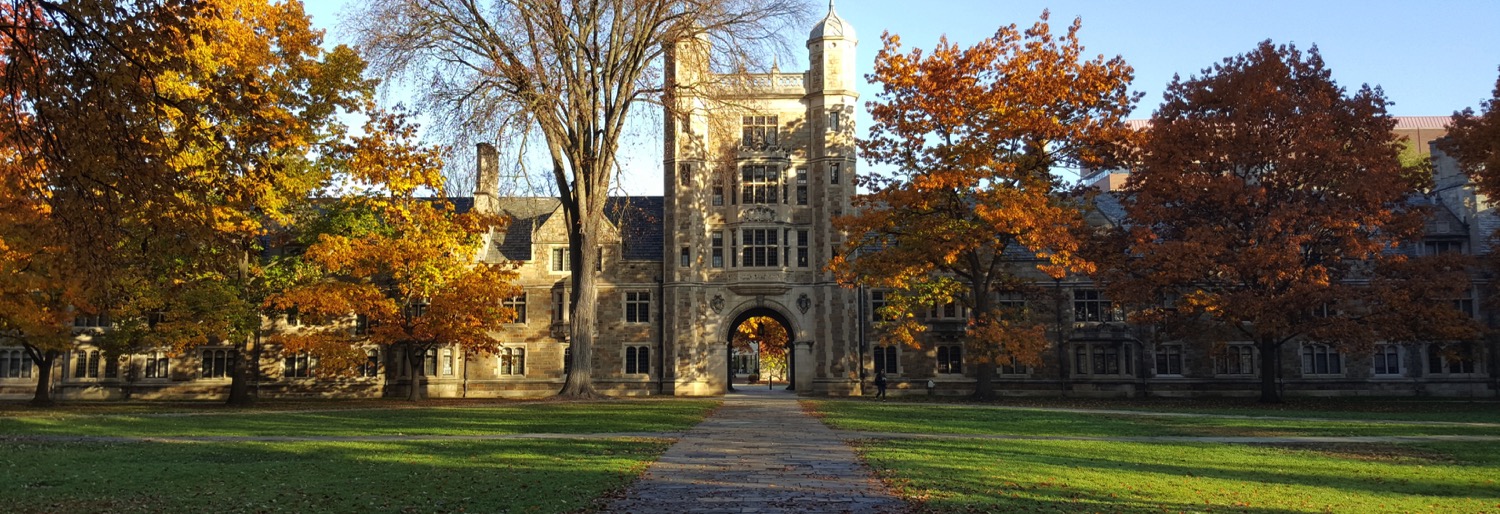 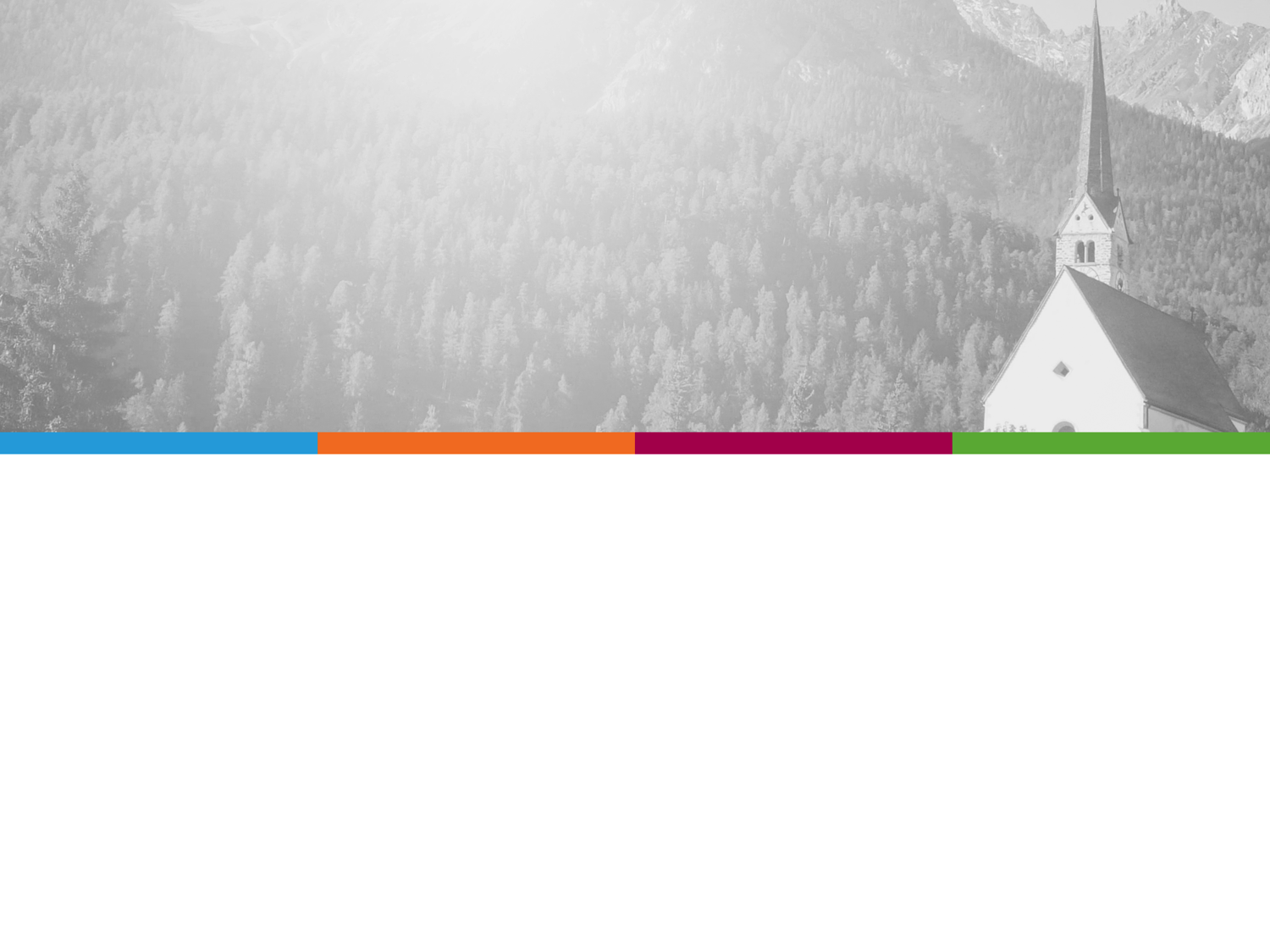 2017 National Study of Catholic Campus Ministry
 
 September 2017
PREPARED FOR:
 
Barbara McCrabb
Assistant Director for Higher Education
USCCB
PREPARED BY:
 
Hans Plate
President
Vinea Research
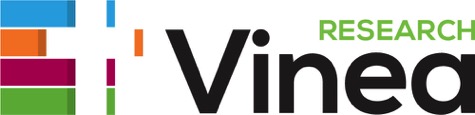 Preliminary Summary of the Research
Agenda
Research Overview
Campus Ministers
Students
Next Steps
2
Research Background
Case Statement: The Secretariat of Catholic Education seeks to rejuvenate the vision of campus ministry through dynamic engagement of the faithful.
As a result, we had two objectives:
Renew a national vision of campus ministry as a community of faith, evangelization and discipleship
Revise the existing guidline to orient campus ministers, building on Empowered by the Spirit
These objectives led to 4 goals:
Conduct a national study of campus ministry;
Explore the impact Catholic campus ministry has on individuals;
Identify necessary formation, enrichment and development components; and
Engage bishops, campus ministers, campus ministry organizations, networks, and stakeholders in rejuvenating campus ministry.
Research Overview
3
3
Stages of the Research:
Stage 1
Stage 2
Stage 3
Stage 4
✓
✓
Design
Implementation
Interpretation
Application
Completed
Completed
In-process
Future Initiative
Status:
Survey dates:Feb. 10 - March 31, 2017
Develop a new guideline for formation, preparation and on-going professional development for Campus Ministers
Research Overview
4
4
To address these needs, we designed two instruments.
Campus Ministers
Students
Defined: those serving on campus whose primary role is the pastoral care of the campus community. 
Identified 1,911 active campus ministers nationally 
Representing 816 campuses
Response rate: 57% (1,047)
Sent through the campus ministers.
Not statistically sound, since we do not know how many were sent out.
Reponses: 3,336
Research Overview
5
5
State of Campus Ministry
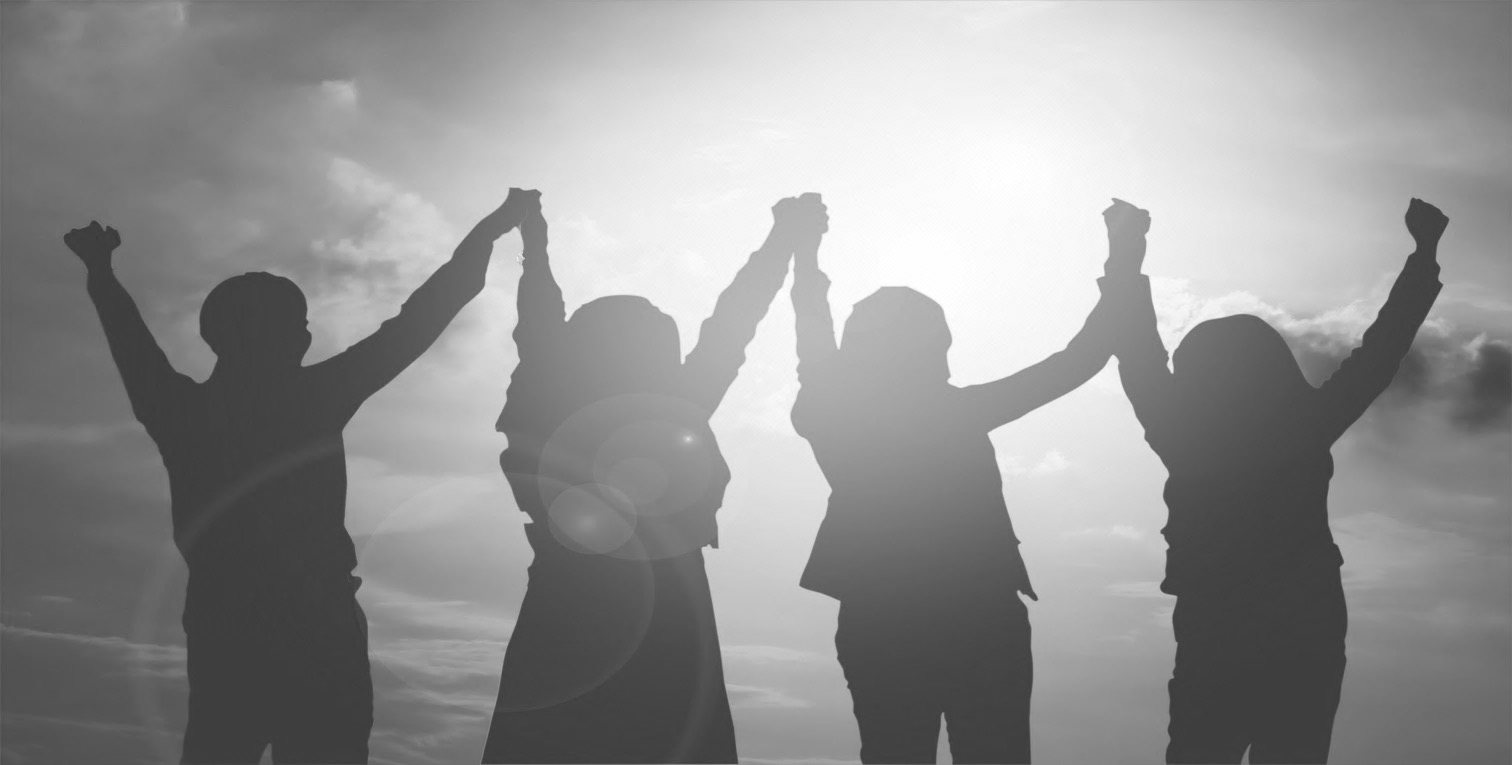 Campus ministers are likely to be white, lay, single, and work many hours.
n= approx. 1,047
Campus Ministers: State of Ministry
7
7
Our sampling of campus ministers represents a mix of different types of organizations.
Campus Ministers: Organization Type of Ministry
Other
(5%)
Diocesan
(6%)
Office-based
(32%)
Parish-based
(14%)
Newman/Catholic Center
(20%)
Missionary
(24%)
Q6	Which best describes your campus ministry?
n=1,043
Campus Ministers: State of Ministry
8
8
A number of items differ substantially by type of ministry, suggesting that advanced analytics will show this to be a key driver of differences in other survey questions.
Campus Ministers: Organization Type of Ministry
College Type
College Size
Highlights defining characteristics
Campus Minister Demographics
Highlights areas where different from other ministry type
n= up to 1,047
Campus Ministers: State of Ministry
9
9
Formation, Training &
Professional Development
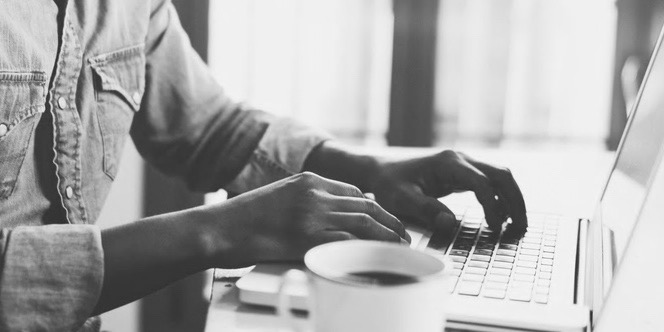 Campus ministers have been formed in a number of different ways, most notably via degree-based education, supervised field work, and missionary training.
Methods of Ministerial Formation
Missionary training is more likely to be an exclusive component (i.e., less likely to go through other formation methods).
Q28	Which of the following were components in your ministerial formation: (Choose all that apply)
n=1,047
Formation, Training, and Professional Development
11
11
Generally speaking, campus ministers feel they are receiving effective formation for most faith-related activities.
Level of Agreement with Ministry Formation Efficacy in FAITH-RELATED Activities
(Strongly or Somewhat Agree)
Most Effective
Moderately Effective
Least Effective
Strongly agree
Somewhat agree
Q90-105 	My ministry formation effectively equipped me to…Response options: Strongly agree, Somewhat agree, Somewhat disagree, Strongly disagree
n=1,040 - 1,044
Formation, Training, and Professional Development
12
12
Campus ministers feel better prepared for relational- vs. organizational-related activities. Budgeting is an area where formation is most lacking.
Level of Agreement with Ministry Formation Efficacy in ADMINISTRATIVE Activities
(Strongly or Somewhat Agree)
Somewhat Effective
Least Effective
Most Effective
Strongly agree
Somewhat agree
Organizational
Relational
Q90-105 	My ministry formation effectively equipped me to…Response options: Strongly agree, Somewhat agree, Somewhat disagree, Strongly disagree
n=1,040 - 1,043
Formation, Training, and Professional Development
13
13
Formation: effectiveness by interest
How to read this matrix
Matrix Evaluating 1) Effectiveness of Formation and 2) Interest in Additional Training
Unmet Need: Formation was weaker and interest is high
Excelling: Formation high, with interest in continued training
Higher
VERY Interested inAdditional Training
Low Priority:Formation weaker and low interest in additional training
Satisfied: Formation high, with low interest in training
Note that, in some cases, the axes MAY have different scales, based on the range of responses given by campus ministers for each question
Lower
We focused on the highest ratings (strongly agree and very interested)
Lower
Higher
HIGHLY Effective Formation*
Q136, 116	Interest in additional training or formation focused on:Response options: Very, Moderately, Somewhat, A little, Not at all interested
*	Defined as strongly agree that formation effectively equipped them
n=1,047
Formation, Training, and Professional Development
14
14
The four areas where campus ministers are interested in “excelling” are all pastorally focused.
Pastoral Activities:
Matrix Evaluating 1) Effectiveness of Formation and 2) Interest in Additional Training
Unmet Need
Excelling
Accompany people on their spiritual journey
Facilitating an encounter with Jesus
Higher
Providing effective pastoral care
Discipling others in Christian living
VERY Interested inAdditional Training
Low Priority
Satisfied
Be familiar with other religious traditions
Understand and articulate the faith
Representing the Church and its teachings to public
Lower
Share personal witness/testimony
Lower
Higher
Note that the axes are different. They have been determined based on the range of responses for each question.
HIGHLY Effective Formation*
Q136, 116	Interest in additional training or formation focused on:Response options: Very, Moderately, Somewhat, A little, Not at all interested
*	Defined as strongly agree that formation effectively equipped them
n=1,047
Formation, Training, and Professional Development
15
15
For administrative-related activities, training in areas relating to the community are most desired.
Administrative Activities:
Matrix Evaluating 1) Effectiveness of Formation and 2) Interest in Additional Training
Unmet Need
Excelling
Higher
Discerning needs of campus community
Calling forth & coordinating gifts of the community
VERY Interested inAdditional Training
Low Priority
Satisfied
Create and manage budgets
Handling administrative work/management/ supervision
Developing professional relationships
Lower
Navigating diocesan & other institutional structures
Organizing public events
Lower
Higher
Note that the axes are different. They have been determined based on the range of responses for each question.
HIGHLY Effective Formation*
Q136, 116	Interest in additional training or formation focused on:Response options: Very, Moderately, Somewhat, A little, Not at all interested
*	Defined as strongly agree that formation effectively equipped them
n=1,047
Formation, Training, and Professional Development
16
16
Campus ministers have used a variety of professional development methods recently. While most have done personal study, many have also attended conferences.
Education Advancements Completed in the Last 2 Years
Q66	Which of the following have you completed in the last two years for your professional development? (Choose all that apply)
n=1,047
Formation, Training, and Professional Development
17
17
Spiritual Discipline
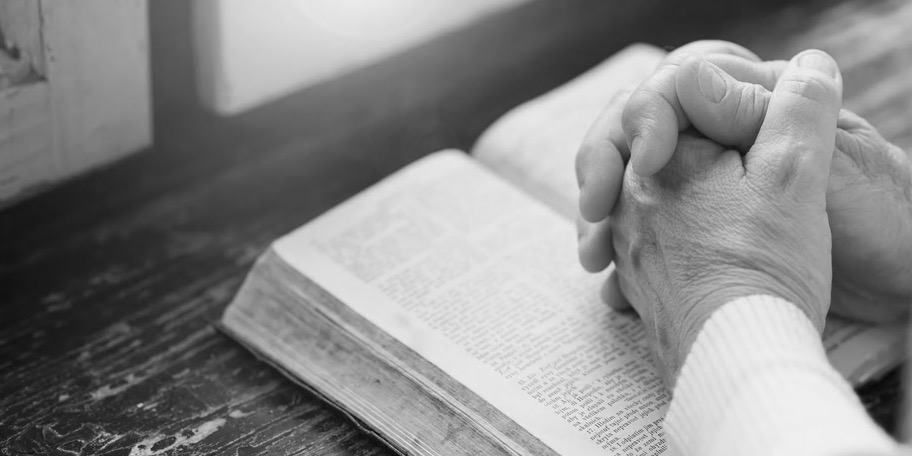 More Frequent Participation in Spiritual Disciplines
More common
Less
common
Q26	How often do you participate in the following spiritual disciplines in your personal practice? Response options: Daily, Weekly, Monthly, Quarterly, Annually, Never
n=1,022 - 1,030
Spiritual Discipline
19
19
Less Frequent Participation in Spiritual Disciplines
More
Less
Least
Q106	How often do you participate in the following spiritual disciplines in your personal practice? Response options: Daily, Weekly, Monthly, Quarterly, Annually, Never
n=1,010 - 1,025
Spiritual Discipline
20
20
More Frequent Participation in Spiritual Disciplines :By Organization Type
Parish-based
Stand-alone
Office-based
Missionary Organization
Q26	How often do you participate in the following spiritual disciplines in your personal practice? Response options: Daily, Weekly, Monthly, Quarterly, Annually, Never
Parish-based  n=146	Stand-alone Newman n=206Missionary Organization  n=250	Office-based  n=329
Spiritual Discipline
21
21
Less Frequent Participation in Spiritual Disciplines:By Organization Type
Parish-based
Stand-alone
Office-based
Missionary Organization
Q106	How often do you participate in the following spiritual disciplines in your personal practice? Response options: Daily, Weekly, Monthly, Quarterly, Annually, Never
Parish-based  n=146	Stand-alone Newman n=206Missionary Organization  n=250	Office-based  n=329
Spiritual Discipline
22
22
Job Satisfaction
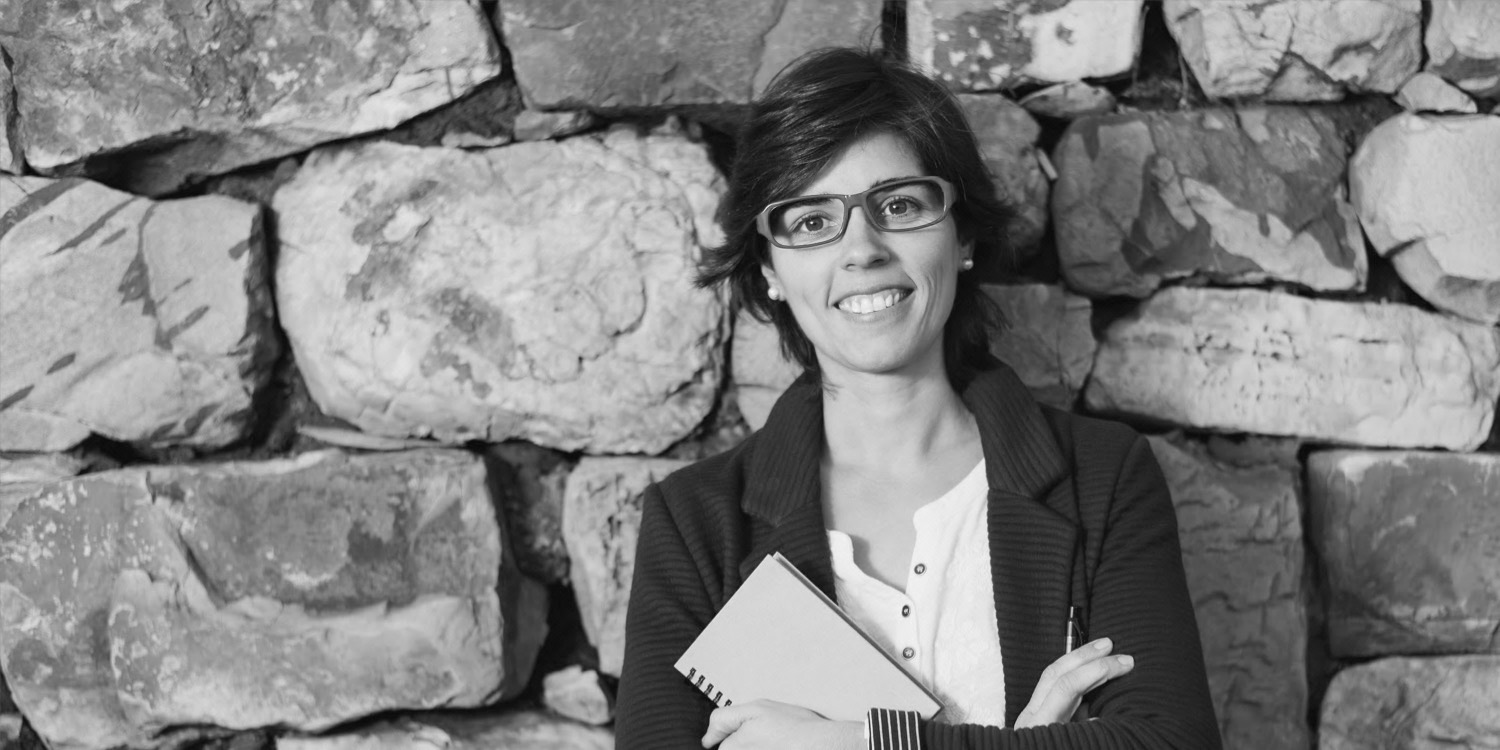 While campus ministers are quite satisfied with their relationships with students, they are not as satisfied with the level of participation by students.
Satisfaction with INTERPERSONAL Aspects of Ministry
Very satisfied
Somewhat satisfied
Q18ff	This next section explores your level of satisfaction with different aspects of your current ministry. Would you say that you are currently:very satisfied, somewhat satisfied, somewhat dissatisfied, or very dissatisfied with the following aspects of your job at your institute?
n=1,022 - 1,028
Job Satisfaction
24
24
Satisfaction is lower across most administrative aspects of ministry.
Satisfaction with ADMINISTRATIVE Aspects of Ministry
Very satisfied
Somewhat satisfied
Q18ff	This next section explores your level of satisfaction with different aspects of your current ministry. Would you say that you are currently:very satisfied, somewhat satisfied, somewhat dissatisfied, or very dissatisfied with the following aspects of your job at your institute?
n=1,011 - 1,027
Job Satisfaction
25
25
For the most part, different types of organizations are equally likely to be most satisfied with their relationships with students.
VERY SATISFIED with INTERPERSONAL Aspects of Ministry: By Organization Type
Additional observations:
There is a trend for parish-based organizations to be slightly less satisfied on relational items
There is a similar trend for missionary organizations to be more satisfied (especially regarding relationships with colleagues)
Q18ff	This next section explores your level of satisfaction with different aspects of your current ministry. Would you say that you are currently:very satisfied, somewhat satisfied, somewhat dissatisfied, or very dissatisfied with the following aspects of your job at your institute?
n=1,022 - 1,028
Job Satisfaction
26
26
Missionary organizations report higher satisfaction with several administrative functions.
VERY SATISFIED with ADMINISTRATIVE Aspects of Ministry: By Organization Type
Additional observations:
Office- and parish-based campus ministers are less satisfied on most items
Those in Newman/Catholic Centers are comparatively fairly well satisfied on these activities
Q18ff	This next section explores your level of satisfaction with different aspects of your current ministry. Would you say that you are currently:very satisfied, somewhat satisfied, somewhat dissatisfied, or very dissatisfied with the following aspects of your job at your institute?
n=1,022 - 1,028
Job Satisfaction
27
27
Campus Ministry Prepares Me
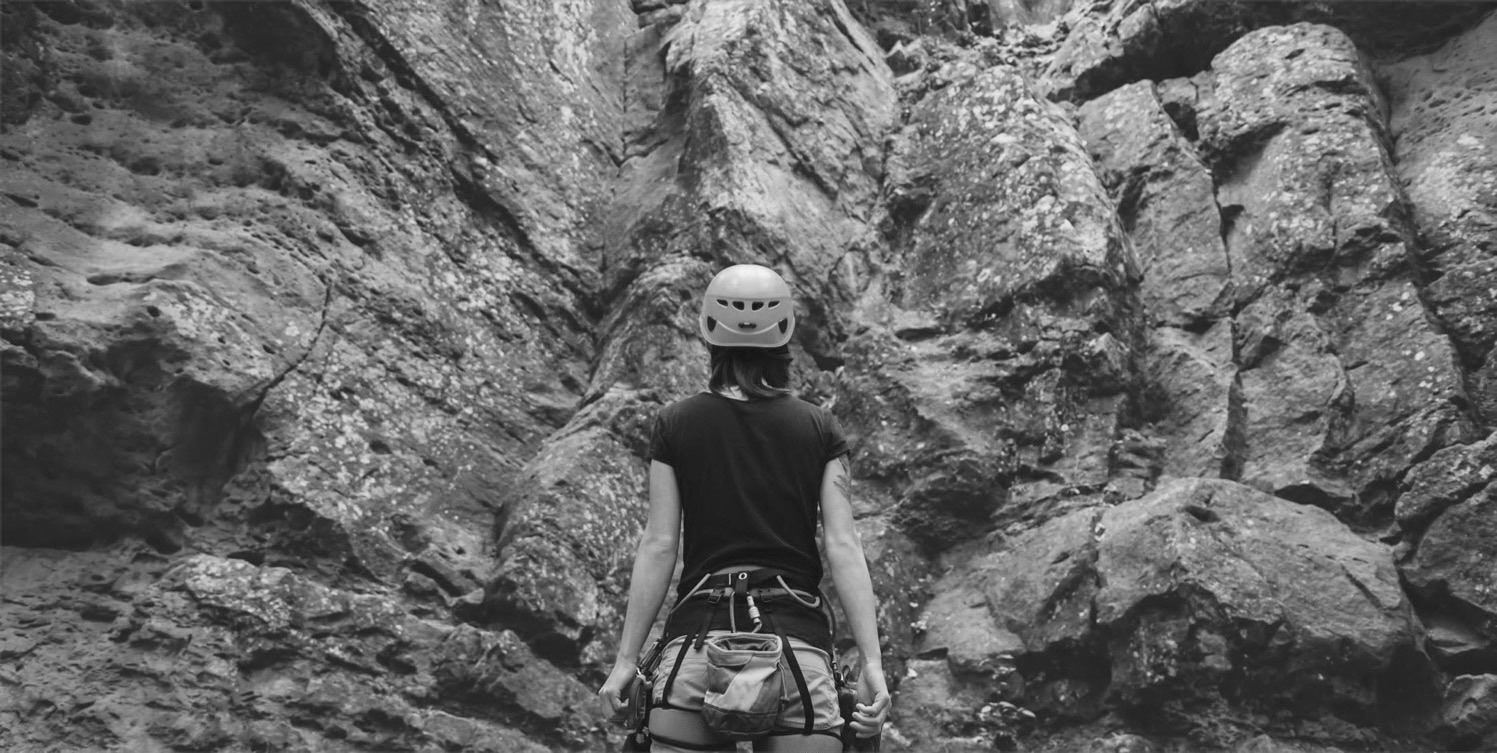 Campus ministers report that their ministry does well on relationship with Jesus, compassion, and living a moral life, but less well on facing challenges and discerning a vocation.
Extent to Which Campus Ministry Prepares Students: Strongly Agree
Response options:	Strongly agree, somewhat agree, somewhat disagree, strongly agree
Students: Q33-40 My campus ministry effectively prepares me….
Campus Ministers: Q54-135 Campus ministry on my campus effectively prepares students….
Campus Ministry Prepares
29
29
Students report a general agreement that campus ministry does well on relationship with Jesus and living a moral life, and less well on facing challenges and discerning a vocation.
Extent to Which Campus Ministry Prepares Students: Strongly Agree
Response options:	Strongly agree, somewhat agree, somewhat disagree, strongly agree
Students: Q33-40 My campus ministry effectively prepares me….
Campus Ministers: Q54-135 Campus ministry on my campus effectively prepares students….
Campus Ministry Prepares
30
30
Research participants were predominantly women from a mix of year in college. Many had some level of Catholic education, with most considering themselves to be “traditional” or “moderate” Catholics.
Students: Demographics
n=3,336
Campus Ministers: State of Ministry
31
31
Campus Ministry Activities
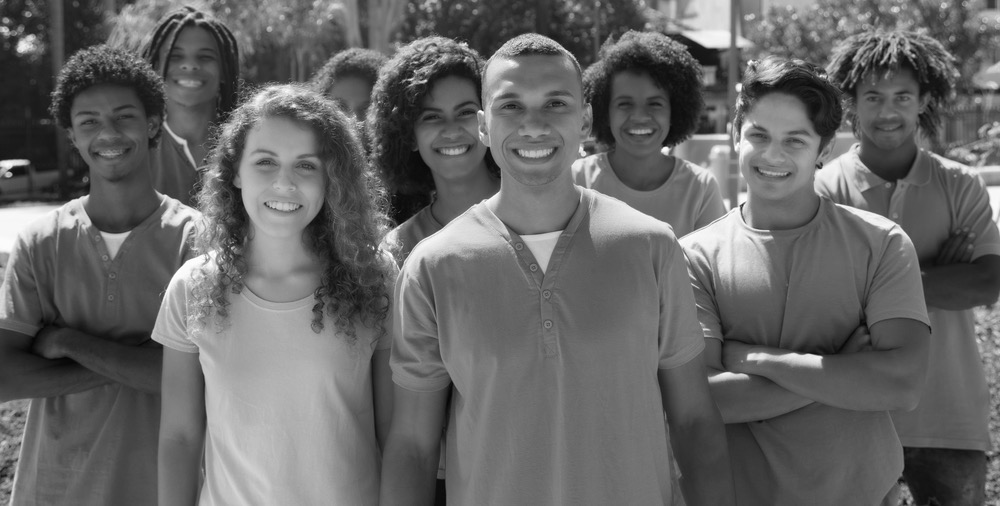 Personal
Ecclesial
Apostolic
Among personal activities, Bible study and reconciliation stand apart from other activities as contributing to students’ growth in faith.
Campus Ministers: Significance of PERSONAL activities on Students’ Growth in Faith: Very or Somewhat Significant
Most significant ofthe personal activities
Perceived to be somewhat less significant to growth of faith
Very significant
Somewhat significant
Q125ff	How significant is [activity] for campus ministry participants’ growth in faithResponse options: very, moderately, somewhat, not at all significant, not currently offered through campus ministry
n=1,011 - 1,027
Campus Ministry Activities
33
33
There is a clear separation of ecclesial activities that are very significant from ones that are less so.
Campus Ministers: Significance of ECCLESIAL/COMMUNAL activities on Students’ Growth in Faith: Very or Somewhat Significant
Most Significant
Less Significant
Very significant
Somewhat significant
Q125ff	How significant is [activity] for campus ministry participants’ growth in faithResponse options: very, moderately, somewhat, not at all significant, not currently offered through campus ministry
n=1,011 - 1,027
Campus Ministry Activities
34
34
The more significant faith growth activities include leadership development plus those activities which more directly involve interacting with others.
Campus Ministers:Significance of APOSTOLIC activities on Students’ Growth in Faith: Very or Somewhat Significant
Less direct interaction with others
Very significant
Somewhat significant
Q125ff	How significant is [activity] for campus ministry participants’ growth in faithResponse options: very, moderately, somewhat, not at all significant, not currently offered through campus ministry
n=1,011 - 1,027
Campus Ministry Activities
35
35
Students report weekly involvement in several personal activities (through campus ministry), with no single activity standing out a great deal.
Students:Frequency of Participating in PERSONAL activities through Campus Ministry
Outside of Campus Ministry
Monthly
Quarterly
Weekly
Daily
Note: Monthly, Quarterly, and Outside of Campus Ministry responses shown if 15% or more of students selected this option
Q7ff	How often have you participated in [activity] through your campus ministry in the past year?Response options: daily, weekly, monthly, quarterly, annually, never, participate OUTSIDE of campus ministry
n=1,011 - 1,027
Campus Ministry Activities
36
36
Weekly Mass is a regular part of most study participant’s (students) lives. Nearly half are involved weekly with social events or small groups.
Students: Participation in ECCLESIAL/COMMUNAL activities through Campus Ministry Monthly or More Often
Monthly
At least weekly
Q7ff	How often have you participated in [activity] through your campus ministry in the past year?Response options: daily, weekly, monthly, quarterly, annually, never, participate OUTSIDE of campus ministry
n=1,011 - 1,027
Campus Ministry Activities
37
37
Students are further involved in a number of notable activities, most notably service/charitable works. A fair number are also involved in leadership development.
Students: Frequency of Participating in APOSTOLIC activities through Campus Ministry
Quarterly
Monthly
Annually
Weekly
Daily
Note: Quarterly and Annually responses shown if 15% or more of students selected this option
Q7ff	How often have you participated in [activity] through your campus ministry in the past year?Response options: daily, weekly, monthly, quarterly, annually, never, participate OUTSIDE of campus ministry
n=1,011 - 1,027
Campus Ministry Activities
38
38
Of the personal activities, the sacrament of reconciliation stands out as being both significant to growth (ministers) and commonly practiced (students).
PERSONAL activities: 
Matrix Evaluating 1) Significance in Growing Faith (Ministers) and 2) Frequency of Participation (Students)
Higher with Students
Agreement (Positive)
Reconciliation*
Higher
Prayer with Scripture***
*	Quarterly or more often
	**	Monthly or more often
	***	Not measured in Campus Minister survey
Students: ParticipateWeekly or More Often
Spiritual Reading***
Agreement (Negative)
Higher with Campus Ministers
Bible study
Spiritual Direction**
Devotional Prayer
Lower
Vocational Discernment*
Lower
Higher
Ministers: Very Significant to Growth
Q136, 116	Interest in additional training or formation focused on:Response options: Very, Moderately, Somewhat, A little, Not at all interested
n=1,047
Campus Ministry Activities
39
39
Concerning ecclesial activities, the value of the Mass to both parties in the research is evident. While many campus ministers see 1-on-1 mentoring as very significant to growth, relatively few students are doing this activity frequently.
ECCLESIAL/COMMUNAL activities:
Matrix Evaluating 1) Significance in Growing Faith (Ministers) and 2) Frequency of Participation (Students)
Higher with Students
Agreement (Positive)
Mass*
Higher
Social Events
Praise & Worship, Art& Music***
Small Groups
*	Weekly or more often
	**	Not measured in Student survey
	***	Not measured in Campus Minister survey
Students: ParticipateMonthly or More Often
Agreement (Negative)
Higher with Campus Ministers
Men’s/Women’s Group
Lower
Discipleship/ 1-on-1 Mentoring
Communities/ Households**
Catechesis/ Sacramental Prep
Retreats**
Lower
Higher
Ministers: Very Significant to Growth
Q136, 116	Interest in additional training or formation focused on:Response options: Very, Moderately, Somewhat, A little, Not at all interested
n=1,047
Campus Ministry Activities
40
40
Personal Struggles: Students
In the student questionnaire, we measured several potential areas where students personally struggled.
While not categorized in this way for students, this method of organizing the items helps to evaluate the results.
Self-oriented
Faith Beliefs
Social/Moral Issues
Self-worth / does God love me?
Mental health
Lack of purpose
Gender identity
Divorce / blended families
How to pray
Realizing need for confession
Belief in the Real Presence
Objective truth
Reconciling science and faith
Living faithfully in a hookup culture
Pornography
Abortion
Racial discrimination
LGBT discrimination
Sexual assault
Role of women in the Church
Q7-17	To what extent do you personally struggle with… Response options: Not at all, A little, A moderate amount, A great deal
Personal Struggles
42
42
These are areas where students struggle (a little, moderate amount, or great deal)
Areas Where Students Struggle At All (A Little, Moderate Amount, or Great Deal)
Legend
3
3
3
Pornography and mental health are areas where students are more likely to say they struggle a great deal
3
Q7-17	To what extent do you personally struggle with… Response options: Not at all, A little, A moderate amount, A great deal
n=3,336
Personal Struggles
43
43
Whereas women struggle more in the self-oriented category and faith beliefs, men struggle more with pornography.
Areas Where Students Struggle At All (A Little, Moderate Amount, or Great Deal): Men vs. Women
Legend
1
1
3
2
2
2
2
3
Q7-17	To what extent do you personally struggle with… Response options: Not at all, A little, A moderate amount, A great deal
Personal Struggles
44
44
Social Issues Concerns: Students
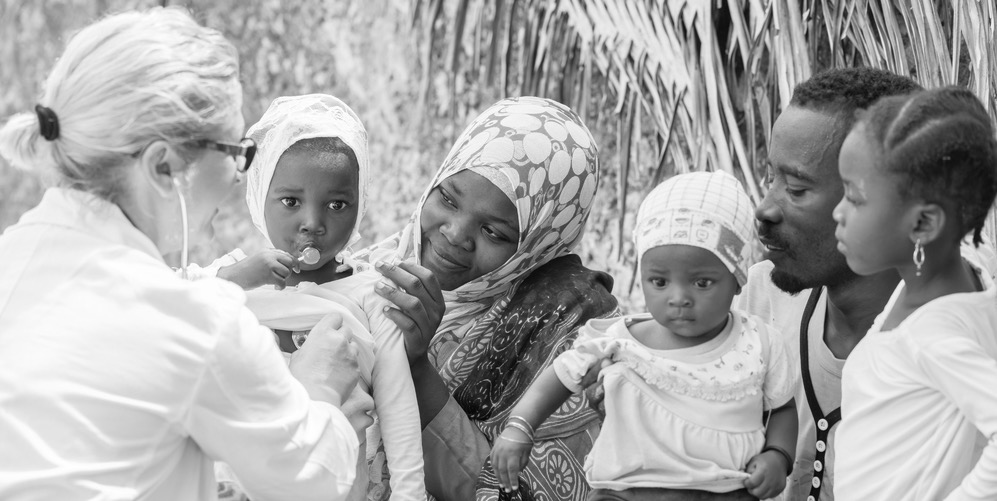 Among students, concern is greatest with four areas: caring for the poor and immigrants, racial tensions, and pro-life issues.
Concern with Social Issues
Q57-64	To what extent are you concerned about…Response options: A great deal, A moderate amount, A little, Not at all
n=3,327-3,335
Social Issues Concern
46
46
Differences in the level of concern with social issues are evident when looking at specific demographics.
Fewer differences
Year in college
More differences
Hispanics
Gender
Social Issues Concern
47
47
Differences in the level of concern with social issues are evident when looking at specific demographics.
Fewer differences
Year in college
More differences
Hispanics
Gender
Hispanics were concerned “a great deal” with disparity of wealth, racial tensions, and solidarity with the poor than non-Hispanics.
Pro-life issues was the only concern where Hispanics were less concerned “a great deal” than non-Hispanics.
Q#	Do you consider yourself to be of Hispanic, Latino, or Spanish origin?Response options:  Yes, No
Hispanic  n=354
Non-Hispanic  n=2,965
Social Issues Concern
48
48
Differences in the level of concern with social issues are evident when looking at specific demographics.
Concern with Social Issues: Mean Scores by Hispanic Identity
Hispanic
Non-Hispanic
Q#	Do you consider yourself to be of Hispanic, Latino, or Spanish origin?Response options:  Yes, No
Hispanic  n=354
Non-Hispanic  n=2,965
Social Issues Concern
49
49
Differences in the level of concern with social issues are evident when looking at specific demographics.
Fewer differences
Year in college
More differences
Hispanics
Gender
Seniors were more concerned “a great deal” with disparity of wealth and racial tensions than freshmen, and higher in solidarity with the poor, care for immigrants, and LGBT issues than other groups.
Graduate students were far less concerned with pro-life issues and the definition of marriage than other groups.
Freshmen were the group most concerned with pro-life issues.
Q#	What is your current class standing?Response options: First Year/Freshman, Sophomore, Junior, Senior, 5th+ Year Senior, Graduate Student
Freshman  n=615	Junior  n=803	5th+ Year Senior  n=103
Sophomore  n=783	Senior  n=772	Graduate Student  n=260
Social Issues Concern
50
50
[Speaker Notes: Barbara – this looks a little bare at the moment, so I’m not sure I’m wild about it. But it does provide a quick snapshot of segments that have many or few differences in the struggles.]
Differences in the level of concern with social issues are evident when looking at specific demographics.
Fewer differences
Year in college
More differences
Hispanics
Gender
Females are generally more concerned with more social issues than males; this is especially found in care for immigrants and refugees, racial tensions, disparity of wealth, LGBT issues, and the role of women in the Church.
Males are slightly more concerned with the definition of marriage than are females.
Q#	Are you…?Response options: Male, Female
Male  n=1,133
Female  n=2,194
Social Issues Concern
51
51
[Speaker Notes: Barbara – this looks a little bare at the moment, so I’m not sure I’m wild about it. But it does provide a quick snapshot of segments that have many or few differences in the struggles.]
Differences in the level of concern with social issues are evident when looking at specific demographics.
Concern with Social Issues: Mean Scores by Gender
Male
Female
Q#	Are you…?Response options: Male, Female
Male  n=1,133
Female  n=2,194
Social Issues Concern
52
52
Next Steps
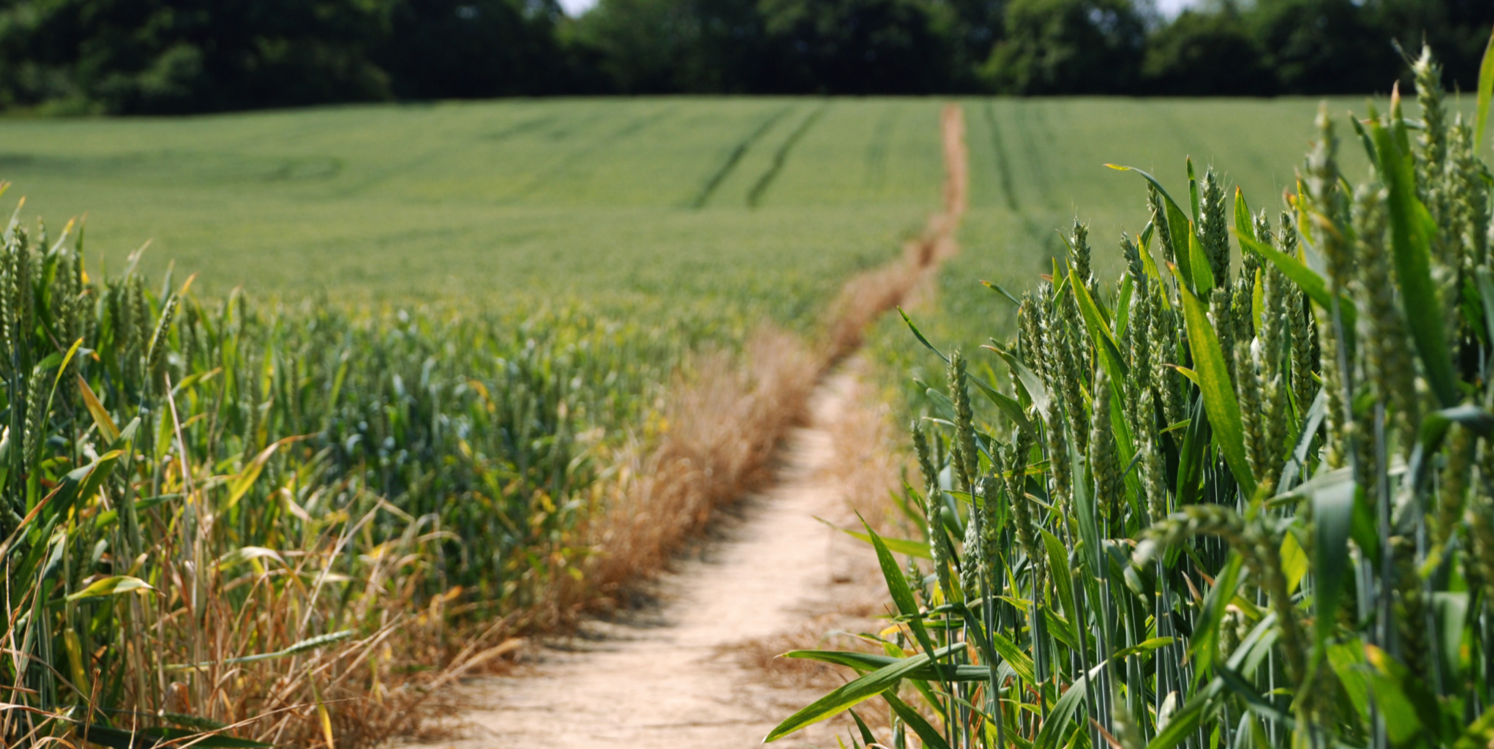 Next Steps
Interpretation conference October 9-11
Additional advanced analysis following the conference
Transition to Stage 4: Application
Next Steps
54
54